Unit 1 Review
Biology is the study of
Life
Eight Characteristics of Life
Made of one or more cell
Displays growth
Develops
Reproduces
Responds to Stimuli
Requires Energy
Maintains Homeostasis
Adaptation / evolve over time
Parts of an Atom
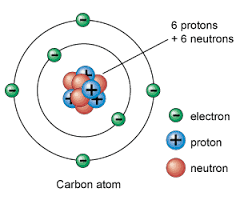 Protons (+)
Neutrons (0)
Electrons (-)
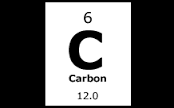 What is an element?
Yes: Carbon, Hydrogen, Oxygen, Nitrogen, Phosphorus, Sulfur
No: Water, Fire, Wind, Earth, Air
Most abundant elements in living organism: CHONPS
What about a molecule or compound
More than one element or atom held together by a bond. Ex: H2O, C6H12O6
How do the bonds work?
Covalent
Sharing electrons
Ionic
Stealing or giving or electrons
Hydrogen
Slight attraction between polar molecules, like Water.
What makes water polar?
Water has a slightly positive side and slightly negative side, like the magnetic polls of the Earth. The positive side of water is attraction to the negative side of other water molecules.
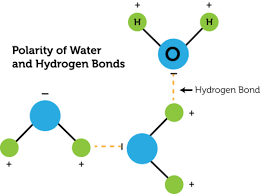 The Chemical Reaction
6H2O + 6CO2  C6H12O6 + 6 O2
Reactants	Direction	Products

What do reactions do
Rearrangement of  atoms.
Exothermic: Energy out, Feels Hot
Endothermic: Energy In, Feels Cold
What is a catalyst?
Catalysts lower the 
Activation energy or required energy to start a reaction.
Examples: Enzymes, Proteins, Hormones
The pH ScaleH+= AcidsOH- = Bases / Alkaline
What makes carbon so effective at compounds
Can make 4 covalent bonds!!!!
What does carbon make that so important?
Macromolecules (name them)
Carbohydrates- Sugar
Lipids- Fats, oils, waxes
Proteins: Muscles, catalysts
Nucleic Acids: DNA
What is a Prokaryotic Cell / Eukaryotic Cell?
Prokaryotic
Small
no membrane bound organelles
Example: Bacteria
Eukaryotic
Complex
Has membrane bound organelles
Example: Everything else, plants, animals.
What is he major function of the plasma membrane?
Keeps the bad stuff out and the good stuff in.
Passive transport: Does not use energy to get stuff across the cell membrane.
Osmosis
Diffusion
Facilitated Diffusion
Active Transport: Uses energy to transport stuff across the cell membrane.
What is metabolism
All the chemical reactions in a cell
Not just how fast your body digests food.
Photosynthesis
Light energy from the sun is converted to chemical energy for use by the cell.
6Co2 + 6H2O  C6H12O6 + 6O2
C6H12O6 is Glucose
Cellular Respiration
Glucose molecules are broken down to release energy for use by the cell.
C6H12O6 + 6O2  6CO2 + 6H2O
The Quiz
Which of the following is NOT a characteristic of life?
	A. Reproduces
	B. Requires Energy
	C. Has a Heart 
	D. Develops
	E. Maintains Homeostasis
Answer: C
2. An electron has which of the following charge?
Negative
Positive
Neutral
No Charge
Answer: A
3. Which of the following contains the six most abudent elements in animals
Carbon, Helium, Oxygen, Nitrogen, Phosphorus, Sulfur 
Carbon, Hydrogen, Oxygen, Nitrogen, Phosphorus, Sulfur.
Carbon, Hydrogen, Oxygen, Magnesium, Phosphorus, Sulfur.
Answer: B
4. Which of the following occurs in an Ionic Bond?
Sharing of electrons
Giving and Stealing of electrons
Attraction between polar molecules
Nothing at all
Answer: B
5. In an exothermic reaction
Energy is released
Energy is absorbed
Nothing happens
It feels cold
Answer: A
6. A catalyst does which of the following to a chemical reaction?
Increases activation energy
Lowers activation energy
Does not affect reactions
Increases muscle mass in humans
Answer: B
7. A liquid with a pH of 6.98 would be considered
Acidic
Basic
Neutral

Answer: Acidic
8. Carbon is so effective at making organic molecules because
It makes 1 covalent bond
It makes 2 covalent bonds
It makes 4 covalent bonds
It makes 6 covalent bonds
Answer: C
9. Which of the following is an example of a Carbohydrate?
Sugars
Fats
Muscles
DNA
Answer: A
10. Which of the following is an example of a lipid?
Sugars
Fats
Muscles
DNA
Answer: B
11. Passive transport
Uses energy
Does not use energy
Transports materials using a protein
Is something a lazy person does.
Answer: B
12. All of the chemical reactions that take place in the cell is called
Reactants
Osmosis
Metabolism
Products
Answer: C
13. Which of the following takes light energy and converts it to chemical energy for use in the cell?
Cellular Respiration
Photosynthesis
Metabolism
Metamorphosis
Answer: B
14. Which of the following is a molecule or compound?
C
H2O
P
Cu
Answer: B
15. The following chemical reaction is
C6H12C6 + 6H2O  6H2O + 6CO2
Cellular Respiration
Photosynthesis
Homeostasis
Metabolism
Answer: A